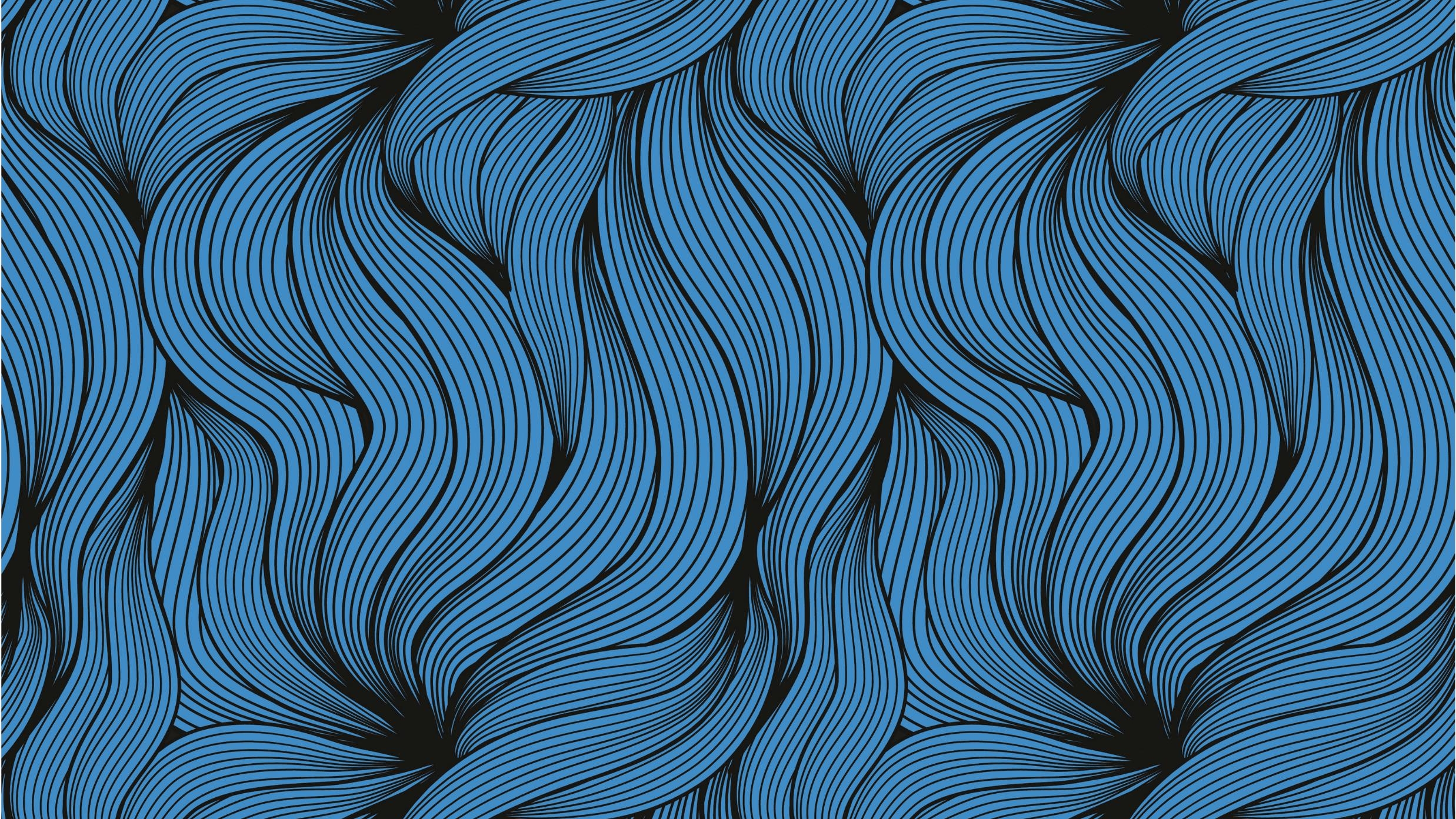 Scholarship information
for students who are blind or visually impaired
NDAB – North Dakota Association of the Blind NDAB College Scholarships – North Dakota Association of the Blind
One $2,000 and three $1,000 cash awards will be awarded annually. The Emma Skogen Scholarship ($1000) is specifically for a student attending a vocational or trade school. 
All applicants must have a visual impairment that cannot be corrected with prescription glasses or contacts. 
Applicants must be a resident of North Dakota or reside in a border city, e.g., Fargo-Moorhead or Grand Forks-East Grand Forks. 
Applicants for the $2,000 scholarship should be a full-time student with a GPA of 2.5. Applicants for the $1,000 scholarships may be a part-time student. 
Applicants do NOT need to be members of NDAB to apply. 
All applicants will receive the current year’s membership, if not already a NDAB member.  
All scholarships are awarded on the basis of academic excellence, service to the community and financial need. Applicants will be notified of the final selection by May 1st. 
Scholarship applications must be received by March 15th. Late submissions will not be considered. Application can be found on the NDAB website.
American Council of the BlindACB Scholarship Program | American Council of the Blind
Partners with AFB to offer scholarships to those enrolled as an undergraduate or graduate student or attending a technical college.
Applicants must be legally blind (certification of this is required).
Applicants must maintain a 3.0 GPA, be a full-time student, and be involved in their school and/or local community. 
Transcripts, letters of recommendation, and proof of acceptance from the post-secondary school are required.
Applications are accepted online from November 1 to February 14.
Winners are invited to attend the ACB National Conference in July.
National Federation of the BlindScholarship Program | National Federation of the Blind (nfb.org)
The North Dakota chapter of NFB does not offer any scholarships specifically for ND students. 
30 merit-based scholarships are available nationally.
Awarded on the basis of academic excellence, community service, and leadership.
Applications open in November.
Must be legally blind and reside in the U.S. or its territories.
Pursuing a full-time, post-secondary course of study. One scholarship is for part-time students.
Must participate in the entire NFB National Convention and its scheduled scholarship program activities.
NDVS/SB and NDSGC ScholarshipNDVS/SB Scholarship | ND Space Grant Consortium | University of North Dakota (und.edu)
Up to 5 scholarships from a collective total of $2500 will be awarded.
Applicants must be citizens of the U.S. who are enrolled at an NDSGC higher ed institution (in ND).
Degree program should be in the areas of science, tech, engineering, or math (STEM) or STEM education.
Minimum GPA of 3.0.
Eligible for services from NDVS/SB.
Complete an application and an essay on how their visual impairment has affected their pursuit of a career in a STEM field.
Applications materials are due February 15 and will be awarded in spring.
Don’t forget the basics…
Encourage students to apply for scholarships awarded for:
Academic achievement
Music
Sports
Drama
Civic engagement
Community organizations and businesses
Parents’ workplace
Banks
Hospitals
So much more